Breadboad par Jason
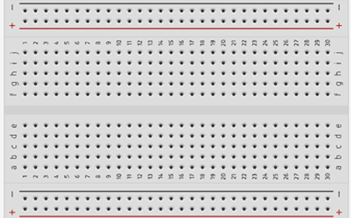